Формирование предпосылок универсальных учебных действий  в дошкольном образовательном учреждении
Ветрова Татьяна Владимировна 
методист ГБУ ДППО ЦПКС «ИМЦ»
Приморского района 
Санкт-Петербурга
2024
Поступление в школу – это начало большого пути ребенка, переход на следующий возрастной этап жизни.  начало школьного обучения кардинальным образом меняет образ жизни ребенка, а иногда и всей семьи. беззаботность дошкольников, их беспечность, увлеченность игрой уходят в прошлое. начинается жизнь, наполненная новыми требованиями, обязанностями и ограничениями. обучение  в школе требует от ребенка готовности к новому виду деятельности – учебному.
умение учиться – это желание и умение самостоятельно осуществлять учебную деятельность. 
активизируют познавательные интересы, способности детей. развитие  познавательной деятельности дошкольников.
формируются умственные,  эмоциональные и волевые качества личности, ее способности и характер. 
развиваются  психические процессы: произвольное внимание  и восприятие, мышление, память, воображение, речь. приобретается   жизненный опыт, познается окружающая действительность, усваиваются знания, вырабатываются умения и навыки,  благодаря чему развивается и сама личность ребенка. 
Цель современного дошкольного образования – формирование личности через собственную деятельность, развитие познавательной активности, творчества через различные виды деятельности.
Задача дошкольного учреждения - формирование у старших дошкольников предпосылок универсальных учебных действий как основных компонентов готовности к школьному обучению.
Основные условия, при которых возникает и развивается интерес к учению:
образовательная  деятельность должна быть организована так, чтобы ребенок активно действовал, вовлекался в процесс самостоятельного поиска и «открытия» новых знаний, решал вопросы проблемного характера.
образовательная деятельность должна быть разнообразна. однообразный материал и однообразные методы его преподнесения очень быстро вызывают у детей скуку.
новый материал должен быть хорошо связан с тем, что дети усвоили раньше.
ни слишком легкий, задания,  предлагаемые детям, должны быть трудными, но посильными.
важно положительно оценивать все успехи ребят. положительная оценка стимулирует познавательную активность.
демонстрационный и раздаточный материал должен быть ярким и эмоционально окрашенным.
Что же такое универсальные учебные действия?
Термин означает 
- умение учиться, т.е. способность субъекта к саморазвитию и самосовершенствованию путем сознательного и активного присвоения нового социального опыта
способность ребенка к саморазвитию путем активного усвоения и получения знаний через  практическую деятельность, через «умение учиться».

В дошкольном возрасте различают 4 блока УУД: 
 личностный;
регулятивный;
познавательный; 
коммуникативный
Универсальные учебные действия:
1) заключаются в способности ребенка решать не только практические, но также и учебные задачи;
2) выступают в качестве предварительного этапа перед формированием умения самостоятельной организации ребенком учебно-познавательной деятельности;
3) не имеют направленности на конкретное предметное содержание;
4) представляют собой систему уже развитых действий с предметами;
5) направлены на развитие умения у ребенка действовать, исходя из плана и поставленной перед ним цели.
Личностные УУД- это система ценностных ориентаций младшего школьника, отражающих личностные смыслы, мотивы, отношения к различным сферам окружающего мира.
Виды заданий для формирования личностных  универсальных учебных действий
участие в обсуждениях, рассуждениях, спорах – во  время обсуждений, рассуждений и споров  дети учатся аргументировать  и отстаивать  свою точку зрения;
подведение промежуточных итогов и итогов  занятия – во время подведения итогов у  детей происходит  осмысление полученных знаний и опыта;
творческие задания – повышают интерес к процессу познания, изучения нового материала;
самооценка   – детям предлагается оценить свою работу, свои достижения  на занятии, а также может быть предложено,  оценить работу других детей;
дневники достижений – ведут с целью повышения своей эффективности и самооценки. можно предложить детям приклеивать в дневник наклейки за какое-то достижение, даже за самое маленькое;
Регулятивные УУД- это действия, благодаря которым ученик может организовывать и корректировать формирование новых знаний и навыков.
Виды заданий для формирования регулятивных универсальных учебных действий
применение взаимоконтроля, когда дети оценивают работы друг друга, а также правильность выполнения какого-либо задания. в данном случае на ребенка возлагается большая ответственность, исходя из которой он готов проявить все свои навыки контроля.
 использование проблемных ситуаций и задач, которые необходимо решить детям.
организация совместных игр для детей, при которых они учатся взаимопомощи, учатся уступать, ждать, помогать другим.
коллективно-творческие дела, в которых дошкольники приобретают навыки организации совместной работы, распределения обязанностей. ктд – это эффективный способ выявления лидеров, активных и пассивных ребят. в ходе наблюдения за деятельностью детей в ходе которого педагог может оценить, насколько и какие регулятивные ууд сформированы у того или иного ребенка.
«преднамеренные ошибки» –  детям предлагаются задания с заранее обдуманными ошибками, которые они должны найти, назвать и обосновать;
поиск нужного материала (картинок) – требуется найти среди предложенных картинок, картинки  по заданной теме;
взаимоконтроль – детям предлагается проверить правильность выполнения того или иного задания;
взаимный диктант (задание) – работа проводится в парах, детям предлагается придумать задание из предложенного материала по теме для своего напарника и проверить правильность выполнения  этого задания;
заучивание материала наизусть – предлагается выучить  стихотворение, потешку, скороговорку,  и др. наизусть;
«ищу ошибки» – могут быть предложены задания, где надо найти ошибки, например в словах, или отыскать неправильно написанные буквы;
контрольный опрос – может использоваться как в конце занятия, так и во время занятия, с целью осуществления контроля по пониманию темы. Можно предложить детям самостоятельно придумать вопросы по теме для других детей.
Познавательные УУД -– это фундаментальная основа умения учиться, способность учащегося к активной познавательной деятельности, самостоятельное выделение и формулирование познавательной цели, поиск и выделение необходимой информации
Виды заданий для формирования познавательных универсальных учебных действий
классификация – детям предлагается распределить какие-то объекты по группам;
анализ – предлагается выделить, расчленить  объект на составляющие его элементы;
синтез – объединение   отдельных компонентов в целое;
сравнение – детям предлагается найти и выделить черты сходства и различия  в предметах;
обобщение – выделение  общих существенных свойств в сравниваемых объектах;
сериация – установление  последовательных взаимосвязей, выстраивание объектов в определенном порядке;
сернация – построение упорядоченных возрастающих или убывающих рядов.
исключение лишнего – нахождение «лишнего» предмета и объяснение, почему этот предмет является лишним.
подбор подходящего – необходимо подобрать к предложенным предметам, подходящий по смыслу предмет;
прохождение лабиринтов – детям предлагается пройти по лабиринту от начала до конца;
работа с разного вида таблицами – детям предлагаются игры и упражнения  типа «чего не хватает в таблице?», «заполни таблицу», «что изменилось в таблице».;
знаки и символы – умение работать со знаками и символами; работа со схемами, составление схем-опор;
решение логических задач – решение различных логических задач,  в том числе и задачи с отрицанием;
установление причинно-следственных связей – «что сначала, что потом»;
Коммуникативные УУД– это умение определять свои действия и действия партнера, которые способствовали или препятствовали продуктивной коммуникации, умение строить позитивные отношения в процессе учебной и познавательной деятельности
Виды заданий для формирования коммуникативных универсальных учебных действий
«составь рассказ», «опеши предмет» – детям предлагается составить рассказ или описать предмет с опорой на картинку или без нее;
составление диалога (работа в парах) – можно предложить детям разыграть ситуацию в парах, использую диалоговую речь.
 «составь задание» – дети составляют задание друг для друга;
«выскажи свое мнение о…» – детям предлагается высказать свое мнение, например о поведении детей на картинке (хорошо, плохо), о предметах (красиво, не красиво);
обсуждение, рассуждение, спор – предлагается обсудить определенные вопросы по теме, выразить свое мнение, и доказать свою точку зрения;
групповая работа – любая совместная групповая работа формирует  коммуникативные ууд;
«объясни…» – можно объяснять выполнение своих действий, или  прокомментировать картинку.
«ответь на вопросы» – детям предлагается ответить на вопросы педагога или группы по изучаемой  теме или по определенному заданию.
Способы формирования УУД
Опираться  на ведущий вид деятельности дошкольников – игру, использовать игры с правилами, игровые ситуации;
•	Включать дошкольников в активные виды деятельности: конструирование, рисование, моделирование, экспериментирование, исследование;
•	Максимально использовать метод поощрения: поощрять детей за активность, познавательную инициативу, интерес, стимулировать любознательность детей, любые усилия, направленные на решение задачи;
•	Тренировать  мыслительные операции – классификацию, анализ, синтез, сравнение, обобщение, аналогию, сериацию, сернацию, и др.;
•	Развивать коммуникативные способности детей, вербальную и невербальную речь, творческие способности
•	Навыки самоконтроля;
•	Акцентировать внимание на деятельности дошкольника и ее эффективности, а не на достижениях;
А также,
дошкольнику требуется личный контакт с ним;
атмосфера  успеха;
помощь в  обретении уверенности в своих силах и способностях;
помощь в приобретении знаний легко и с интересом;
доброжелательное и уважительное отношение к его личности.
поощрение  и похвала.
принятие его таким, какой он есть;
адекватная оценка его деятельности и запрет на прямые оценки личности ребенка (ленивый, глупый, неаккуратный и пр.).
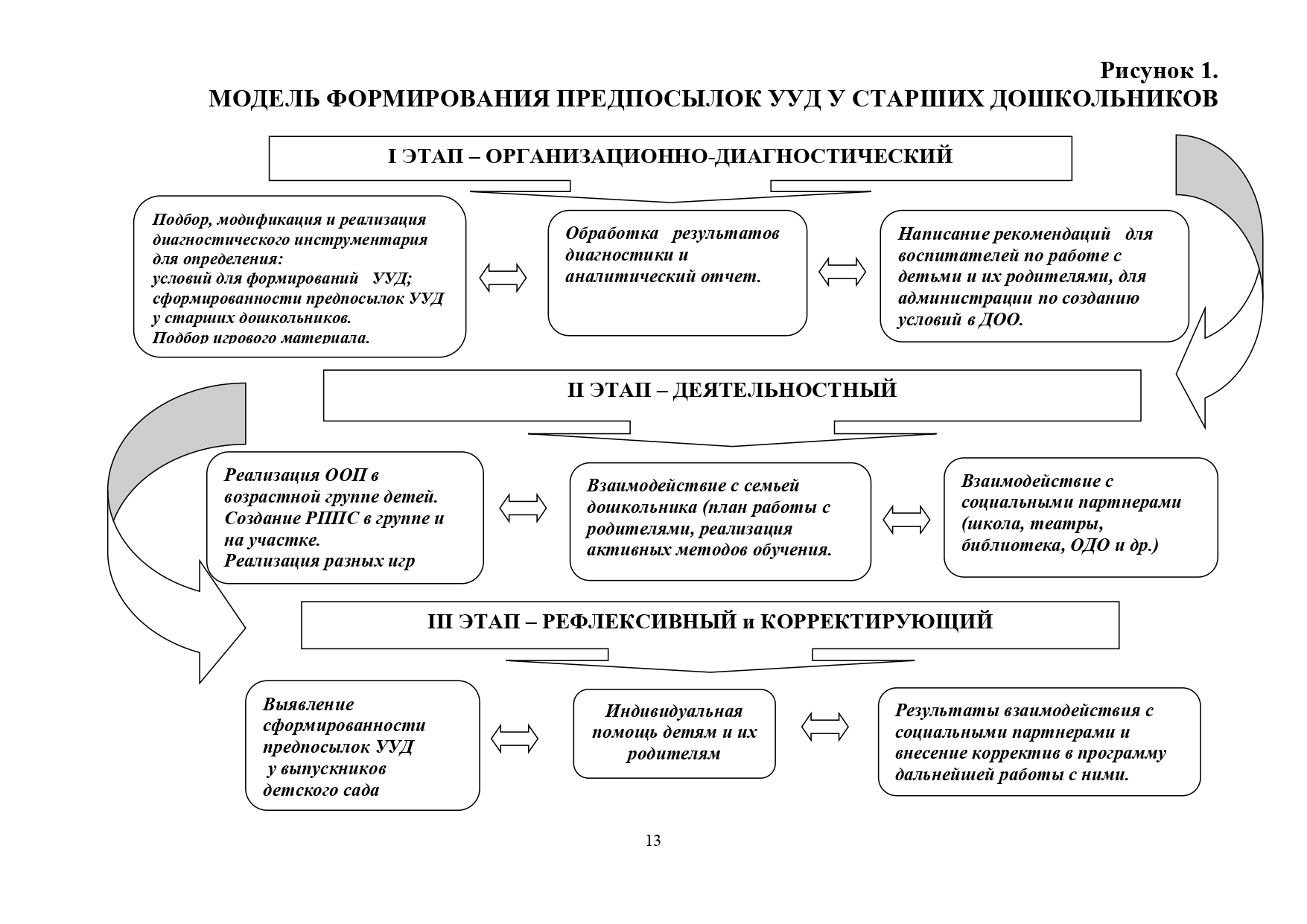 Рекомендации по развитию универсальных учебных действий.
Используйте игры с правилами и сюжетно-ролевые игры для развития произвольности; игра «в школу»;
Создавайте доброжелательное и уважительное отношение с детьми;
Поощряйте детей за активность, познавательную инициативу, любые усилия, направленные на решение задачи, любой ответ, даже неверный;
Используйте игровые формы занятий, загадок, предложения что-то придумать, предложить самим;
Адекватно оценивайте деятельность детей  – развернутое описание того, что сумел сделать ученик, чему он научился, какие есть трудности и ошибки, конкретные указания, как можно улучшить результаты, что для этого необходимо сделать;
Выполняйте запрет на прямые оценки личности ученика (ленивый, безответственный, глупый, неаккуратный и пр.).
Познавательные ууд:
если вы хотите, чтобы дети усвоили изучаемый материал по вашему предмету, научите их мыслить системно (например, основное понятие (правило) — пример — значение материала (применение на практике)).
постарайтесь, помочь ученикам овладеть наиболее продуктивными методами учебно-познавательной деятельности, учите иx учиться. используйте схемы, планы, новые технологии в обучении, чтобы обеспечить прочное усвоение системы знаний.
помните, что знает не тот, кто пересказывает заученный текст, а тот, кто умеет применять полученные знания на практике. найдите способ научить ребенка применять свои знания.
творческое мышление развивайте всесторонним анализом проблем; познавательные задачи решайте разнообразными способами, чаще практикуйте творческие задачи.
Личностные ууд:
 помните, что каждый ребенок это индивидуальная личность, со своими взглядами и убеждения, увлечениями. постарайтесь найти в нем его индивидуальные личные особенности.
в жизни ребенка взрослый это тот человек, который помогает ему понять и изучить реальный мир, сделать свои открытия. помогите ему найти и раскрыть в себе сильные и позитивные личные качества и умения.
организуя учебно-познавательную деятельность учитывайте индивидуально-психологические особенности каждого ребёнка. используйте рекомендации педагога-психолога.
помните, что главным является не предмет, которому вы учите, а личность, которую вы формируете. не предмет формирует и развивает личность будущего гражданина общества, а учитель, который учит своему предмету.
Коммуникативные ууд:
научите ребенка высказывать свои мысли, не боясь ошибиться. во время его ответа на вопрос, если ребёнок затрудняется продолжить свой рассказ, задавайте ему наводящие вопросы.
не бойтесь «не стандартах уроков», попробуйте различные виды игр, дискуссий и групповой работы для освоения нового материала.
Портрет выпускника ДОУ
физически развитый, овладевший основными культурно-гигиеническими навыками (личностные результаты).
	у ребенка сформированы основные физические качества и потребность в двигательной активности. самостоятельно выполняет 	доступные возрасту 	гигиенические процедуры, соблюдает элементарные правила здорового образа жизни.
любознательный, активный (личностные результаты).  
интересуется новым, неизвестным в окружающем мире (мире предметов и вещей, мире отношений и своем внутреннем мире). задает вопросы взрослому, 	любит экспериментировать. способен самостоятельно действовать (в повседневной жизни, в различных видах детской деятельности). в случаях 	затруднений обращается за помощью к взрослому. принимает живое, заинтересованное участие в образовательном процессе.
эмоционально отзывчивый (личностные результаты). 
	откликается на эмоции близких людей и друзей. сопереживает персонажам сказок, историй, рассказов. эмоционально реагирует на 	произведения 	изобразительного искусства,  музыкальные и художественные произведения, мир природы.
овладевший средствами общения и способами взаимодействия с взрослыми и сверстниками (коммуникативные результаты).
	ребенок адекватно использует вербальные  и невербальные средства общения, владеет диалогической речью и конструктивными способами 	взаимодействия с детьми и взрослыми (договаривается, обменивается предметами, распределяет действия при сотрудничестве). способен изменять стиль 	общения с взрослым или сверстником, в зависимости от ситуации. 
способный управлять своим поведением и планировать свои действия на основе первичных ценностных представлений, соблюдающий элементарные общепринятые нормы и правила поведения (регулятивные результаты).
	поведение ребенка преимущественно определяется не сиюминутными желаниями и потребностями, а требованиями со стороны 	взрослых и первичными 	ценностными представлениями  о том «что такое хорошо и что такое плохо».
	ребенок способен планировать свои действия, направленные на достижение конкретной цели. соблюдает правила поведения на 	улице (дорожные 	правила), в общественных местах (транспорте, магазине, поликлинике, театре и др.).
способный решать интеллектуальные и личностные задачи  (проблемы), адекватные возрасту (познавательные результаты) .
	ребенок может применять самостоятельно усвоенные знания и способы деятельности для решения новых задач (проблем), поставленных как взрослым, 	так и им самим; в зависимости от ситуации может преобразовывать способы решения задач (проблем). ребенок способен предложить собственный 	замысел и воплотить его в рисунке, постройке, рассказе и др. 
имеющий первичные представления о себе, семье, обществе (ближайшем  социуме), государстве (стране), мире и природе (личностные результаты).
	ребенок имеет представление:
 - о себе, собственной принадлежности и принадлежности других людей к определенному полу;
- о составе семьи, родственных отношениях и взаимосвязях, распределении семейных обязанностей, семейных традициях; - об обществе (ближайшем социуме), его культурных ценностях и своем месте в нем;
- о государстве (в том числе его символах, «малой» и «большой» родине, ее природе) и принадлежности к нему;
 - о мире (планете земля,  многообразии стран и государств, населения, природы планеты).
овладевший универсальными предпосылками учебной деятельности (регулятивные результаты):
	умениями работать по правилу и по образцу, слушать взрослого и выполнять его инструкции.
овладевший необходимыми умениями и навыками (предметные результаты). 
	у ребенка сформированы умения и навыки (речевые, изобразительные, музыкальные, конструктивные и др.), необходимые 	для осуществления различных видов детской деятельности.
Формирование фундамента школьной готовности
 должно осуществляться естественно и непринужденно
 в рамках «специфически детских видов деятельности»
 (Василий Васильевич Давыдов, 
педагог, психолог 1996).